Condiciones básicas para el estudio
Como hacer un buen resumen
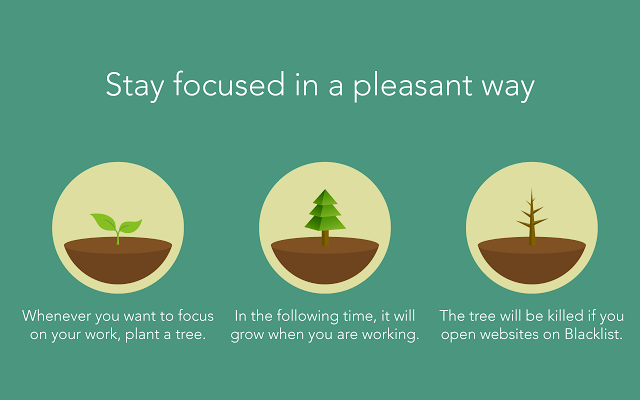 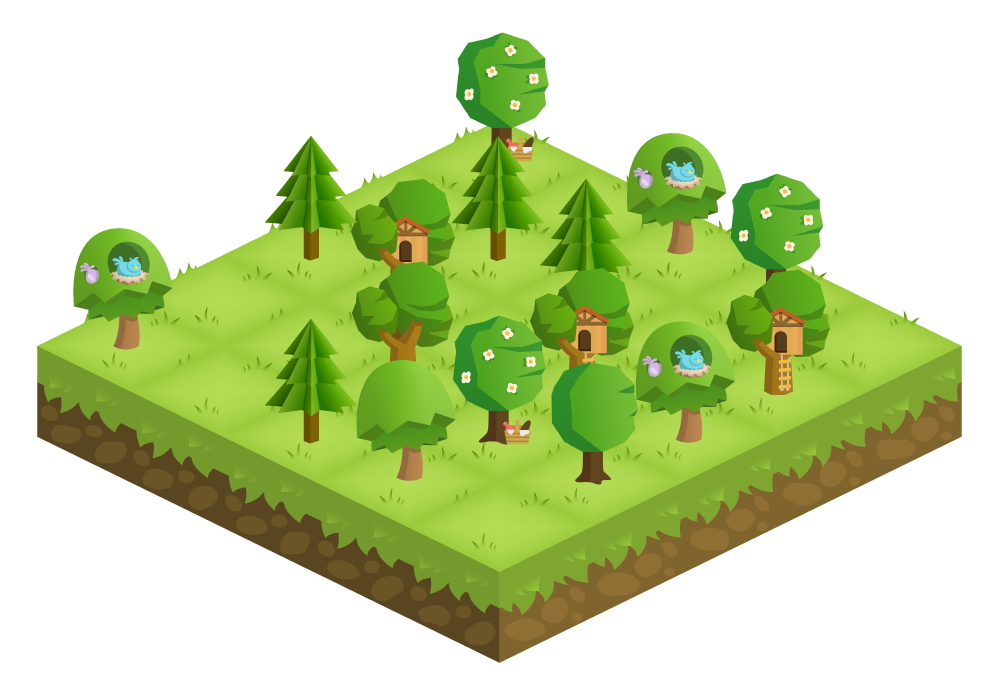 Apps para estudiar
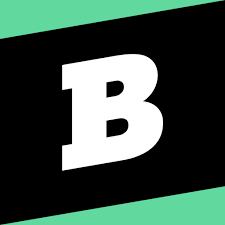 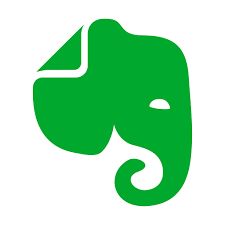 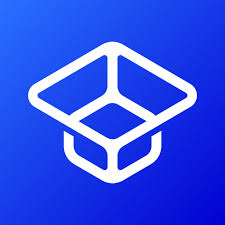 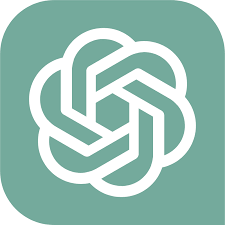 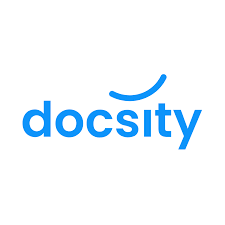 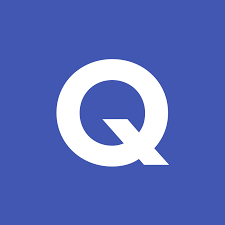 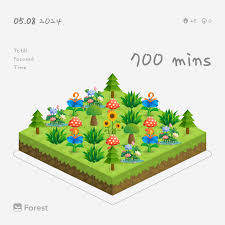 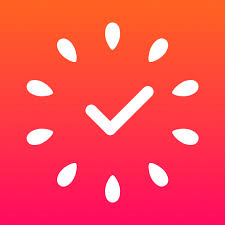